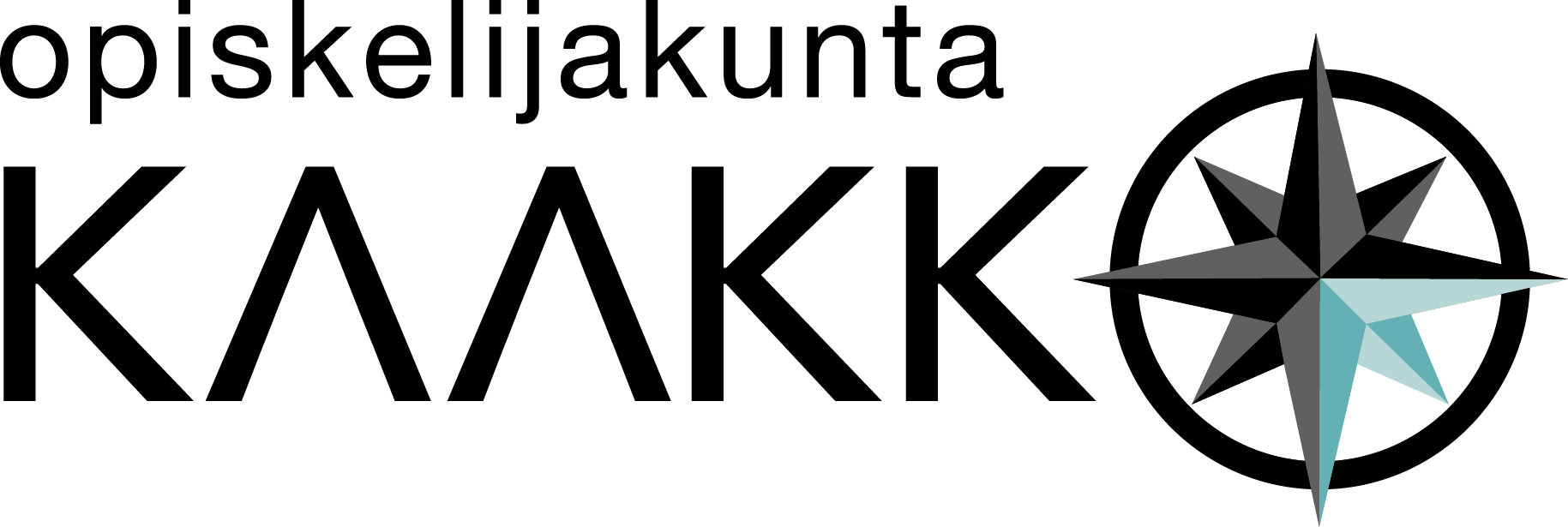 Ongelmatilanteen ratkaisuprosessi
Opiskelijakunta Kaakon ongelmatilanteen ratkaisuprosessilla kuvataan menetelmiä, joilla erilaisia opiskelijoiden korkeakoulussa kohtaamia ongelmatilanteita ratkotaan.
Opiskelijakunta puuttuu opiskelijoiden ongelmatilanteisiin vain, jos opiskelija on joko henkilökohtaisesti tai Kaakkois-Suomen ammattikorkeakoulun poikkeamaraportointijärjestelmän kautta yhteydessä opiskelijakuntaan. 
Prosessin käynnistämiseksi yhteydenoton on aina tultava opiskelijalta. Ongelmatilanteesta riippuen opiskelijaa pyydetään tekemään opiskelijakunnalle kirjallinen ilmoitus, jotta tapaus voidaan käsitellä virallisesti.
Ongelmatilanteen ratkaisuprosessi selkiyttää, miten eri tilanteissa toimitaan. Prosessin kuvauksella pyritään varmistamaan tapausten tasalaatuinen ja riittävä käsittely sekä opiskelijakunnan omassa toiminnassa että yhteistyössä korkeakoulun kanssa. 
Prosessikuvauksen pohjalta luodaan mittarit erilaisten tapausten tilastoinneille. Raportointi häirintäyhdyshenkilöjen käsittelemistä tapauksista sekä virallisesti käsitellyistä tapauksista tehdään lukukausittain.
Opiskelijakunta opiskelijan tukena
Osapuolena ongelmatilanteen ratkaisuprosessissa on opiskelijakuntaan yhteyttä ottanut opiskelija ja muut asianosaiset tapauskohtaisesti. Tilanteesta riippuen opiskelijakunta on yhteydessä toiseen opiskelijaan, tai henkilöstön edustajaan: opettajaan, opiskelijavastaavaan, koulutusvastaavaan, koulutusjohtajaan tai turvallisuuspäällikköön.
Opiskelijoiden välisistä tilanteista raportoidaan tapauksen vakavuudesta riippuen opiskelijavastaavalle tai koulutusjohtajalle. Jos prosessissa on asianosaisena henkilökunnan edustaja, tiedotetaan prosessista myös tämän esihenkilöä.
Tukea matalalla kynnyksellä
Suurin osa opiskelijoiden ongelmatilanteista käsitellään matalalla kynnyksellä. Käytännössä moni ongelma ratkeaa opiskelijakunnan päivittäisen asiakaspalvelun ja neuvonnan avulla.
Opiskelijakunnassa toimii neljä työntekijää, erilaisia ongelmatilanteita käsittelemään koulutettuja häirintäyhdyshenkilöitä sekä opiskelijoista koostuva hallitus. Henkilöstöstä edunvalvonnan asiantuntija vastaa ongelmatilanteiden virallisista käsittelyistä, dokumentoinneista sekä tapausten raportoinnista korkeakoululle puolivuosittain.
Opiskelijakunnan ongelmatilanteen ratkaisuprosessi ei ole ensisijaisesti kurinpidollinen, mutta prosessia luotaessa on tarkasteltu, miten toiminta linkittyy osaksi korkeakoulun kurinpitoprosesseja. Opiskelijakunnan edustaja voi toimia korkeakoulun kurinpitoprosessissa esimerkiksi opiskelijan tukihenkilönä kuulemistilaisuudessa.
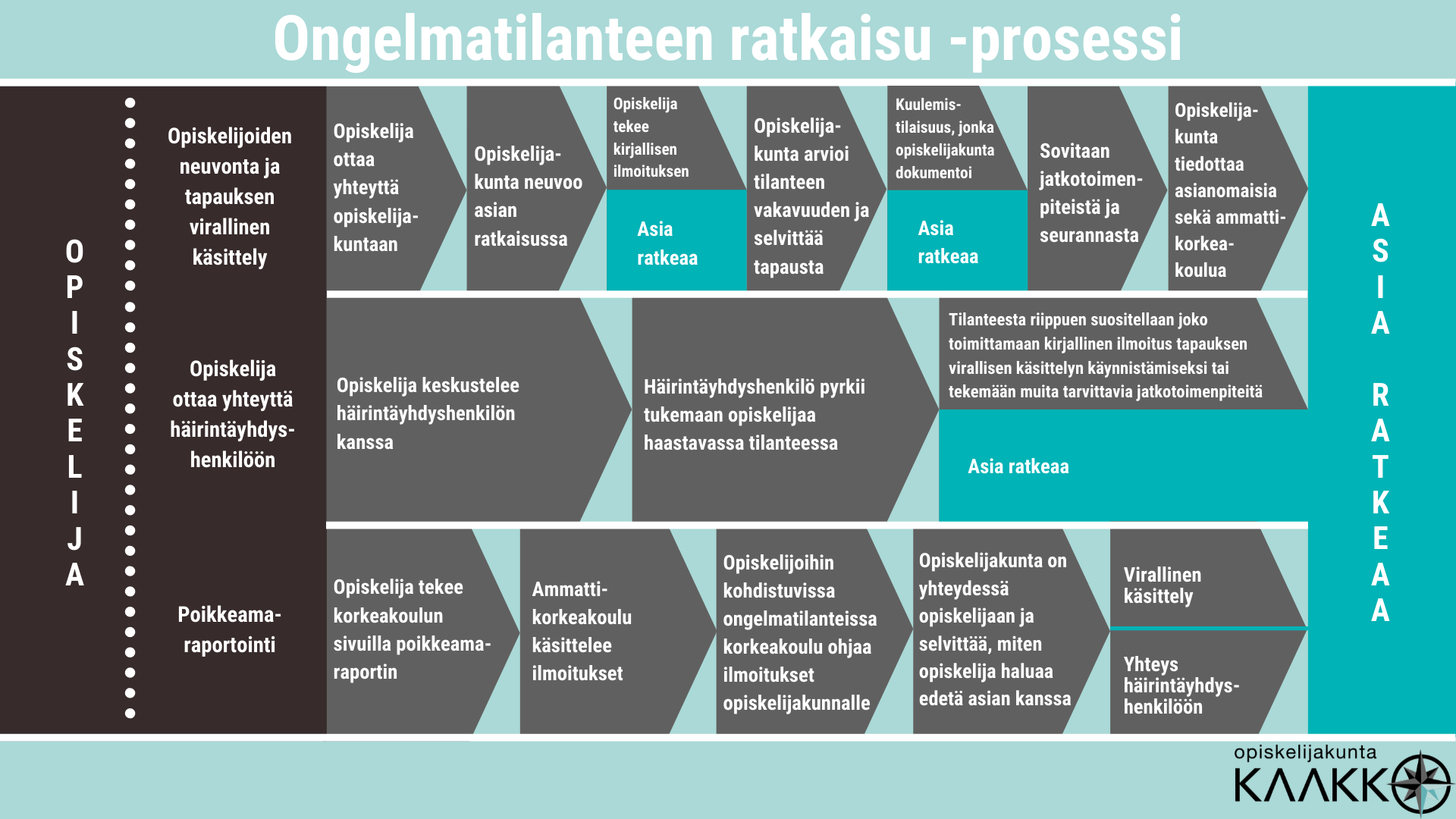 Lisätietoja
Iida Pilli-SihvolaEdunvalvonnan asiantuntija050 512 7280iida.pilli-sihvola@xamk.fi